Computer components
Computer Definition
computer is an electronic device, that can accept data (input), manipulate data (process), and produce information (output) ,and it is operating under the control of instructions (software).
• Hardware: 
- Pieces of equipment that make up a computer system. 
- These are the parts you can touch (although many parts are contained within the computer’s case).
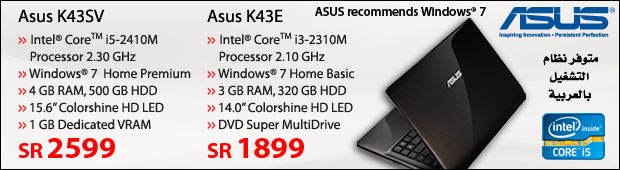 hardware
memory
Brain
1+2
3
1+2
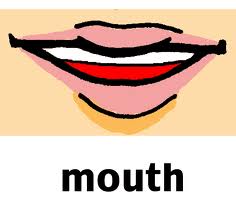 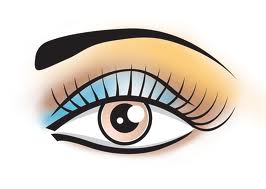 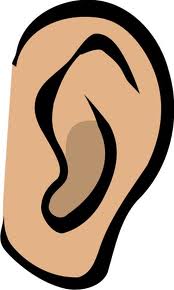 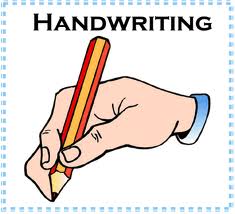 hardware
Memory
CPU
1+2
3
1+2
Computer
Output devices
Input devices
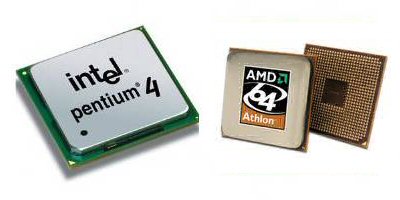 The Central Processing Unit(CPU): 


is the brain of the computer  All the "thinking", calculating and processing is done by the CPU.
The CPU also control the transfer of information between the secondary and main memory 
   
The  speed at witch a CPU can process information is Known as its Clock Speed
The Central Processing Unit(CPU):
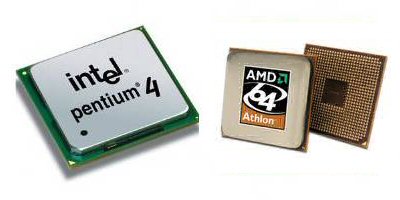 hardware
Memory
CPU
1+2
3
1+2
Computer
Output devices
Input devices
The Central Processing Unit(CPU)  :
The Central Processing Unit(CPU) Speed  is measured in megahertz (MHz) or gigahertz (GHz). 
KHZ=1000 HZ
MHZ=1000000 HZ =1000 KHZ
GHZ=1000000000 HZ = 1000 MHZ
The Central Processing Unit(CPU)  :
The Central Processing Unit = (CPU) = processor
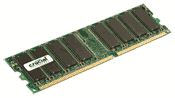 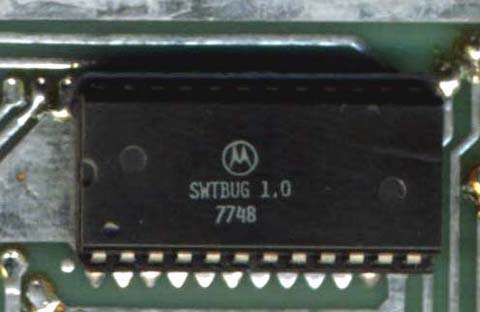 ROM (Read Only Memory): 
This is a special type of memory which contains all the 
information the computer needs to switch itself on, check that all its systems are working and to tell the PC what things are  plugged into it. It cannot be changed or overwritten by you, and stays the same even  when the PC is switched off.
RAM (Random Access Memory) or main memory : 
Random access memory is used in a PC to temporarily store data when  you are using applications.  
RAM is not permanent, when you switch off the PC (or shut down), the contents of RAM are lost or emptied  This is known as volatile memory.
Memory
(RAM)
CPU
1+2
3
1+2
Computer
Output devices
Input devices
Storage measurement units
A
1
1
0
0
1
0
1
1
Bit
Byte
Input devices: 
An input device is any device that is used to supply information to a computer (as data or for the selection of commands/menus/icons etc)
Input devices.
Touch screen





Electronic board
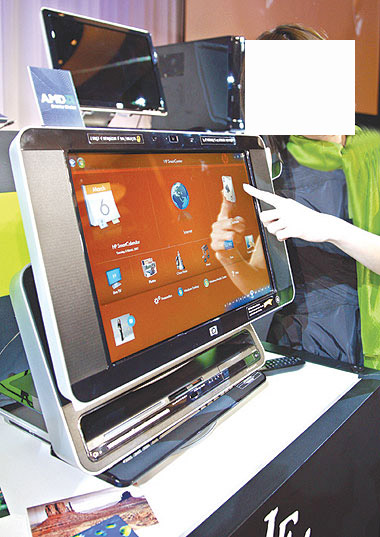 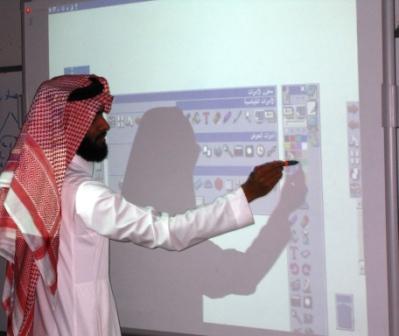 Output devices:
Any devices that allows the result of computer processing activity to be seen or heard
Output devices:
Output device:

The screen  :

CRT   



LCD       



Plasma
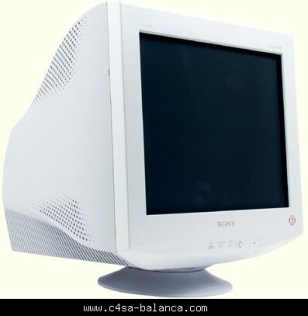 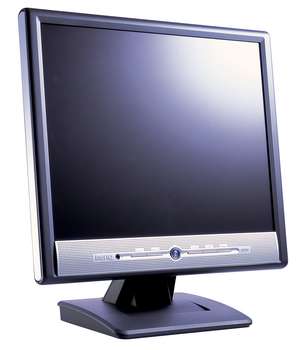 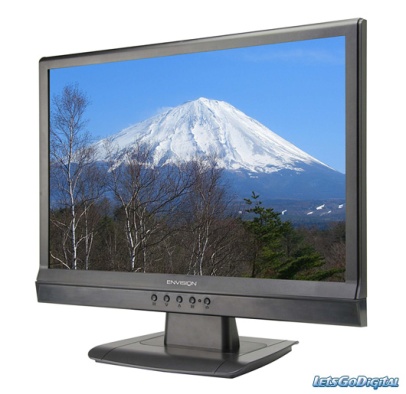 Plotter     





 Speakers
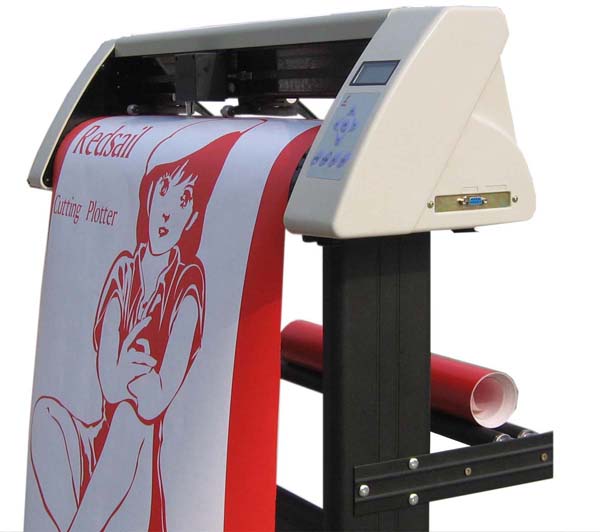 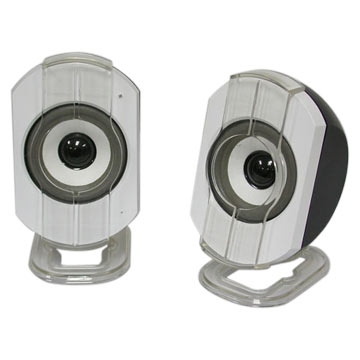 Devices used for input and output
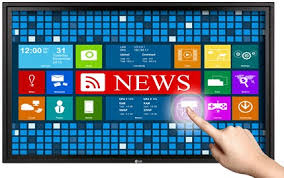 Touch screen
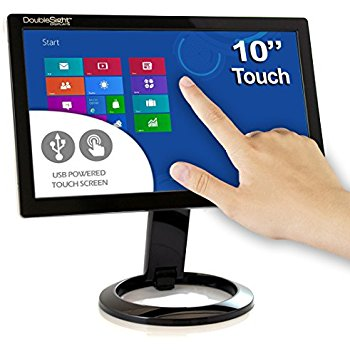 Storage drives
Storage drives are used to  store and transfer data files.  After data is entered into a computer, is must be saved as a file to preserve its contents after the computer is switched off.
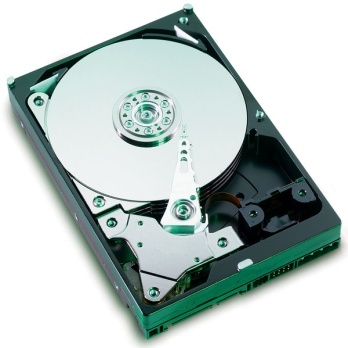 Hard disk: 
drive HDD Usually fixed inside the computer and stores large volumes of data, which can be accessed and retrieved quickly. A software application must also install files onto the hard disk drive in order to run .
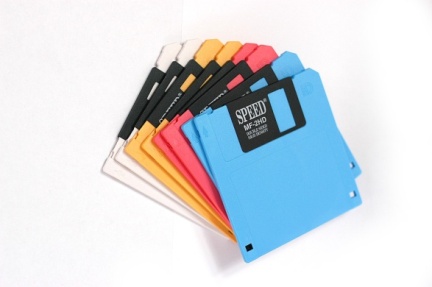 Floppy disk drive:
 A floppy disk drive is like a hard disk, but with  
removable disks called floppies, floppy disks or diskettes. Floppies 
can be used to transfer small files from one PC to another (up to 
1.4MB)
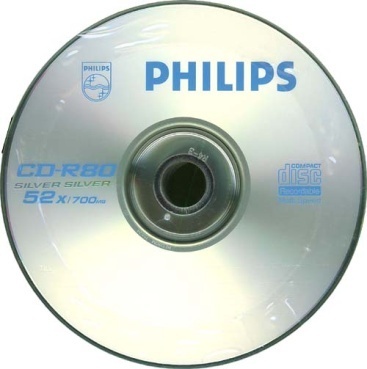 CD-ROM/DVD-ROM Drive: 

CD-ROM
CD-R 
CD-RW 

DVD-ROM
DVD-R
DVD-RW
Flash Memory:
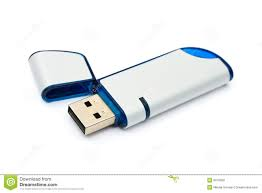 A
1
1
0
0
1
0
1
1
Bit
Byte
System Box –SYSTEM UNIT-case
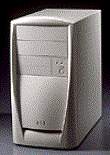 MOTHERBOARD
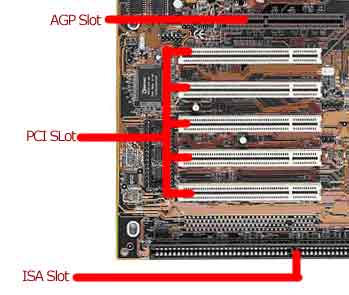 https://www.youtube.com/watch?v=75YluhFQyII
Software: 
- The instructions that a  computer follows .
- Operating systems, office programs and games are examples of software. 
- Software governs when and how various  pieces of hardware can be put to a variety of uses
1-Operating Systems software :
is the software that runs the computer 
Microsoft Windows is the operating system a lot of people use.  
However, there are other forms of systems software such as Unix, Linux, (Mac OS) and so on
2- Applications Software
Word Processing:  Example Microsoft Word
Spreadsheets:.  Example  Microsoft Excel
Database:  Examples  Microsoft Access
Presentation: Example  Microsoft PowerPoint
Web browsing

Applications Software must  be compatible with the Operating Systems
3- programming language :
Cin<<num1,num2
Sum=num1+num2
Cout >>sum
(Sheet 1)
Sara Turn on her computer and then open the word processor to write her homework : 
What are the steps taken by the computer to do this task in order:
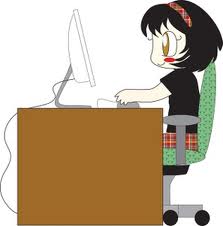 Load MS word into the  RAM
3
1
Run the BIOS software from the ROM
read the OS files from HDD and copy them to the RAM
2
4
save the word file in the hard disk